Тема 3. Участники проектаПлан:1. Состав участников проекта2.Постоянная/родительская организация3.Команда проекта4.Управляющий проектом
1. Состав участников проекта
Участники проекта (Project Stakeholders) - физические лица и организации, которые непосредственно вовлечены в проект или чьи интересы могут быть затронуты при осуществлении проекта.
2
Участники проекта
1.	Инициатор - сторона, являющаяся автором главной идеи проекта, его предварительного обоснования и предложений по осуществлению проекта. В качестве инициатора может выступать практически любой из будущих участников проекта, но деловая инициатива по осуществлению проекта в конечном счете должна исходить от обретенного проектом заказчика. 
2.	Заказчик - главная сторона, заинтересованная в осуществлении проекта и достижении его целей. Будущий владелец результатов проекта. Заказчик определяет основные требования к проекту, обеспечивает финансирование проекта за счет своих или привлекаемых средств, заключает контракты с основными исполнителями проекта и несет ответственность по этим контрактам, управляет процессом взаимодействия между всеми участниками проекта или делегирует основному исполнителю эту функцию, несет ответственность за проект в целом перед обществом и законом и т. п.
3.	Инвестор - сторона, вкладывающая инвестиции в проект, например, посредством кредитов. Цель инвесторов - максимизация прибыли на свои инвестиции от реализации проекта. Если инвестор и заказчик не являются одним и тем же лицом, то в качестве инвесторов обычно выступают банки, инвестиционные фонды и другие организации.
3
Участники проекта
Управляющий (главный менеджер) проектом - физическое лицо, которому делегируются полномочия по руководству всеми работами по осуществлению проекта: планированию, контролю и координации работ всех участников проекта. Он является индивидуально ответственным за осуществление проекта.
Команда проекта - специфическая организационная структура, совокупность физических и юридических лиц и их групп, объединенных целевым образом для осуществления проекта. Создается на период осуществления проекта. Главная задачи команды проекта -осуществление функций координации действий и согласование интересов всех участников проекта для достижения целей проекта.
Контрактор (генеральный контрактор) - сторона или участник проекта, вступающий в отношения с заказчиком и берущий на себя ответственность за выполнение работ и услуг по контракту - это может быть весь проект или его часть.
Субконтрактор - вступает в договорные отношения с контрактором или субконтрактором более высокого уровня. Несет ответственность за выполнение работ и услуг в соответствии с контрактом.
4
Участники проекта
Проектировщик - юридическое лицо, выполняющее по контракту проектно-изыскательские работы в рамках проекта. Вступает в договорные отношения с генконтрактором проекта или непосредственно с заказчиком
Генеральный подрядчик - юридическое лицо, чье предложение принято заказчиком. Несет ответственность за выполнение работ в соответствии с контрактом. Подбирает и заключает договоры с субподрядчиками на выполнение отдельных работ и услуг.
Поставщики - субконтракторы, осуществляющие разные виды поставок на контрактной основе - материалы, оборудование, транспортные средства и др.
Лицензоры/Лицензирующие организации - организации, выдающие лицензии на право владения земельным участком, ведения торгов, выполнения определенных видов работ и услуг и т. п.
Органы власти - сторона, удовлетворяющая свои интересы путем получения налогов от участников проекта, выдвигающая и поддерживающая экологические, социальные и другие общественные и государственные требования, связанные с реализацией проекта.
5
Участники проекта
Владелец земельного участка - юридическое или физическое лицо, являющееся владельцем участка земли, вовлеченного в проект.
Производитель конечной продукции проекта осуществляет эксплуатацию созданных основных фондов и производит конечную продукцию.
Потребители конечной продукции - юридические и физические лица, являющиеся покупателями и пользователями конечной продукции, определяющие требования к производимой продукции и оказываемым услугам, формирующие спрос на них.
Общественные организации –слои населения, объединенные по интересам. 
Конкурент - сторона, которая всегда не заинтересована в успешном осуществлении проекта.
6
2. Постоянная / родительская организация
Постоянная (Permanent Organization), или родительская (головная, материнская), организация (Parents Organization) - предприятие или организация, внутри которой возник проект и в интересах которой он осуществляется.
При этом головная организация рассматривает проект с точки зрения своего стратегического развития и играет роль родительской организации и/или владельца проекта. В отличие от временной организационной структуры проекта, головная организация является постоянной организацией. 
В ходе реализации проекта владелец проекта вступает во взаимодействие с подрядчиками. Построенная в ходе реализации проекта организационная система поддерживается головной организацией. Участвуя в работе команды проекта, сотрудники головной организации представляют интересы владельца проекта.
7
3. Команда проекта
Команда проекта (Project Team) - специфическая организационная структура, совокупность отдельных лиц, групп и/или организаций, привлеченных к выполнению работ проекта и ответственных перед руководителем проекта за их выполнение. 
Создается целевым образом на период осуществления проекта. 
Включает также всех внешних исполнителей и консультантов.
Команда проекта - совокупность индивидуумов и их групп, объединенных целевым образом для работы над проектом, специфическая организационная структура, создаваемая на период осуществления проекта либо одной из фаз его жизненного цикла. 
Задача команды проекта - осуществление полного комплекса работ по проекту для достижения его целей. 
В команду проекта входят лица, представляющие интересы различных участников проекта. 
Главная задача команды проекта - осуществление функций координации действий и согласование интересов всех участников проекта для достижения целей проекта.
8
Схема типовой команды проекта
9
Команда управления проектом
Команда управления проектом (Project Management Team) - Специфическая организационная структура, возглавляемая руководителем (главным менеджером) проекта, включающая членов команды проекта, которые непосредственно вовлечены в управление проектом, и создаваемая на период осуществления проекта.

Команда управления проектом - члены команды проекта, которые непосредственно вовлечены в управление проектом, включая представителей некоторых участников проекта и технический персонал. 
В небольших проектах организации эта команда может включать в себя практически всех членов команды проекта. 

Главная задача команды управления проектом -осуществление функций управления проектом для эффективного достижения целей проекта.
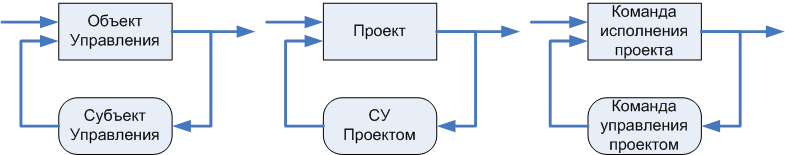 10
Степень вовлеченности в проект
По степени вовлеченности в проект в команде проекта можно выделить три группы участников:

основная группа - группа специалистов, непосредственно работающих над осуществлением проекта в тесном контакте друг с другом и знающих каждого члена группы;

вторичная группа - более обширная, чем основная группа, объединяет специалистов и организации, оказывающих содействие членам основной группы, но не участвующих напрямую в осуществлении проекта и достижении его целей;

вспомогательная (третичная) группа - люди, оказывающие влияние на членов основной и вторичной групп и на ход работ по проекту, но не вступающие с ними в прямое сотрудничество.

Таким образом, команда проекта - это специфическая организация, возглавляемая руководителем проекта, создаваемая на период осуществления проекта с целью эффективного достижения его целей и имеющая свою организационную структуру.
11
4. Управляющий проектом
Управляющий проектом (Project Manager) - лицо, ответственное за управление проектом и результаты его осуществления.

Состав полномочий и ответственности управляющего проектом в каждом конкретном случае определяется контрактом с Заказчиком, однако, как правило, в целом перед ним и его командой ставится задача эффективного управления осуществлением проекта на протяжении всего жизненного цикла проекта.

Управляющий проектом несет ответственность за достижение целей проекта в рамках выделенного бюджета, в соответствии с плановыми сроками осуществления проекта и с заданным уровнем качества.

Для успешной работы управляющий проекта должен соответствовать некоторым требованиям: 
уметь взаимодействовать со специалистами различного уровня, профиля и квалификации; 
понимать основные цели проекта; 
иметь поддержку высшего руководства; 
обеспечивать надежную информационную поддержку проекта; 
разбираться в людях и уметь принимать оптимальные решения в различных ситуациях при управлении проектом.
12
Функции управляющего проектом
Управляющий проектом обычно выполняет следующие функции:

формирует команду проекта;

разрабатывает план проекта и обеспечивает достижение требуемых результатов;

разрешает межличностные конфликты;

разрешает вопросы распределения ресурсов на всех уровнях организации;

проводит переговоры;

устанавливает все необходимые коммуникационные связи;

формирует интегрированную систему контроля изменений в проекте;

расставляет приоритеты;

участвует в подборе, подготовке и мотивации персонала;

формирует благоприятную атмосферу в команде.
13